COMPLETING THE APP
Senior Parent Night Presentation
Completing the Application
I’ve got my list, now what?
Get organized
Which parts of app sent to where by when?
Chart
Google Doc
Small parts, small successes
Break it down
Entire app does not need to be completed in one sitting
Work smart
Essays or statements that can be used for multiple apps
Establish timelines
Initial ask, time to follow-up
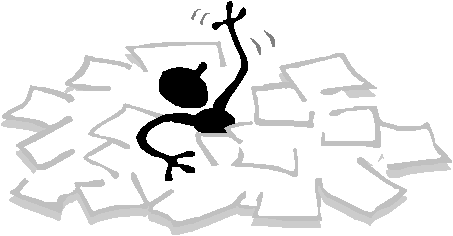 College Admission Plans
Parts of the Application
Online Application
CommonApp (CA): over 500 schools on one Application
U of MN is NOT a CommonApp school
www.commonapp.org
Application Fee
Test Scores, if needed
All scores must be requested by student and sent directly from the test companies
Request letters of recommendation one month prior to first deadline
Essays/Personal Statement, if needed
Supplements, if needed
Other

Transcript
Letters of Recommendation
Teacher, if needed
Counselor, if needed
CA exclusive? Fast track? Easier institutional app?
STUDENT
STAFF
Requesting Transcripts
Student requests; counselor sends
MUST talk with counselor
First 3 transcripts are free, then $2 per transcript 
You can verify status
Rank and GPA updating
Completed and uploaded week of Sept 21
Transcripts sent after
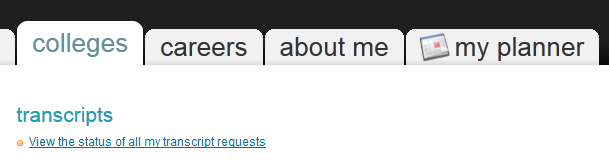 NOTE:  ONLY counselors can change “colleges I’m applying to”
Letters of Recommendation
For all letters:
Do you really need one?  If so, ASK! 
Ask ONE MONTH prior to your first deadline
Complete surveys on Naviance
Résumé, list of activities, what you learned in the class, etc.
Inform counselor which teacher(s) will be writing letter(s)
Which letter goes where, if you have a preference
Thank you note!
Letters of Rec:  Counselor
Purpose
Put student in context of school—a comprehensive picture
Advocate for student
Highlight strengths and explain areas of growth
Explain transcript irregularities
Describe life events/impacts to academics
3D picture on a 2D page

Info needed:
2016 Counselor Recommendation Questionnaire
2016 Senior Parent/Guardian Counselor Rec (yes—parents complete!)
Letters of Rec:  Teacher
Purpose:
Put student in context of classroom—narrow focus
Speak to strengths, leadership qualities
Describe approach to challenges
Highlight passion for learning, engagement in curriculum
Discuss ability to work in groups, self-advocate
Teacher who can speak to your abilities or “grit” (not just an “A” class) 
Teacher letters
Academic:  English, Soc. Studies, Math, Science, World Lang.
Special programs may have exceptions; talk to your counselor

Info Needed
2016 Teacher Recommendation Form 1, 2 on Naviance
Inform counselor who will write
Teachers + Letters+ Naviance=???
Ask teachers if able to accommodate request
Counselors will enter teachers names
Teachers do NOT have to have their names entered prior to working on their parts or uploading documents
Teachers will write and upload, complete associated forms
Letters written to be used for all institutions
Direct teachers with questions to counselors
General tips to remember
Take a deep breath!
Admission offices, not “Denial Office”
Looking for a reason to let you in
Building a class
Diversity of all kinds
First Impressions	
Communicating on paper, electronics
Appropriate:
email address---VERY IMPORTANT
Language
Facebook/Phone use
Once it’s out there, it’s there & can’t control it
Colleges, employers
Criminal implications
Chart
Google Doc
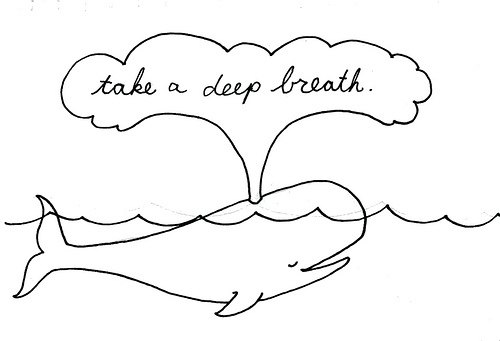 General Tips
Professional
Appropriate grammar, punctuation
Spell check
Keep track of username/passwords
Using school username/pw for all may keep it simple
Honesty 
Read & follow directions
Meet ALL deadlines
Common Mistakes to Avoid
Being too casual
Forgetting to send test scores from test company
Paying but not completing signature page
Forgetting to pay by the deadline or forgetting to request a fee waiver from counseling office
Not using CommonApp’s activity chart wisely
Not following directives from each college
Neglecting to confirm completion status
Waiting until the last minute

(source:  Lisa Micele,  Director of College Counseling at Univ of IL Laboratory HS)
Deadlines….meet ‘em!
Be aware of all deadlines!
Counselors meet all deadlines of institutions (not yours)
Letters written according to upcoming deadlines, not order of requests
Testing
ACT – Next test September 12, 2015
Testing STANDBY only
ACT—October 24, 2015
Register by Sept 18
SAT – Next test October 3, 2015
 Register by September 3, 2015
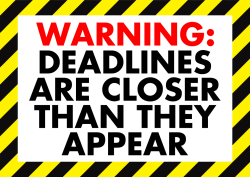 Get it done…together.
Student:  Project Manager
Potential college list
Determine Requirements
Complete Application & Pieces
Request transcripts
Request letters
Request test scores sent from ACT/SAT
Make Senior Meeting with counselor
One month prior to first deadline
30- 60  minutes
Walk-in Wednesdays!
Follow-up
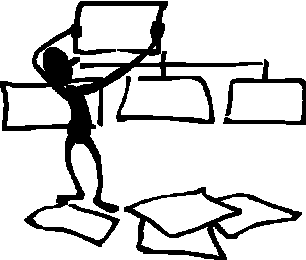 Families:  Support
Parent/Guardian
Tangible
Research
Information
Questions
Intangible
Non-judgmental
Understanding
Reality check
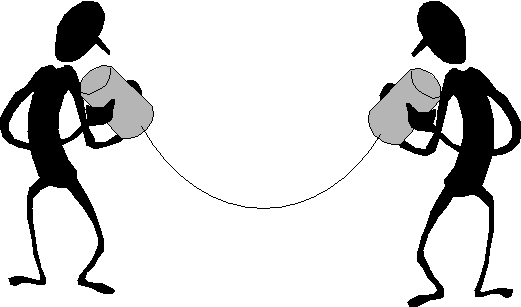 In practice…
Resources
Online
Naviance
Southwest Counseling website
College Websites
People
Counselors
AchieveMpls Career & College Center Coordinators
Project Success
College Admission offices
College rep visits at SW:
Sign up on Naviance (visit schedule)
Get a pass from Ms. Jastrow
Teacher permission to attend
What’s next?
General Timeline
Fall
College application
Separate scholarship application?
Scholarships
Winter
Scholarships
Financial Aid
Spring
Review financial aid package
Scholarships
Make decisions
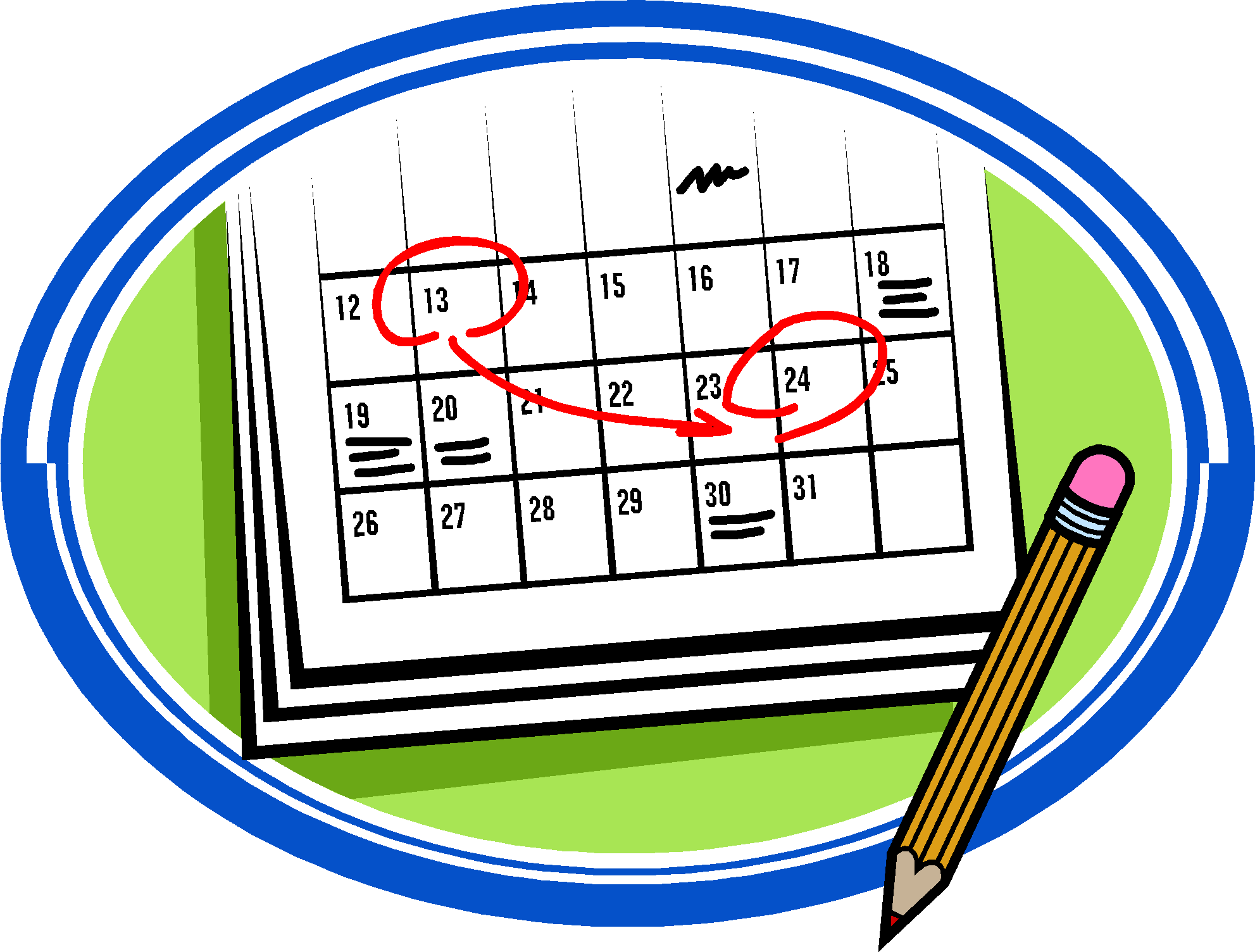 What’s coming up?
Scholarship database on Naviance
Start checking regularly
CSS Profile
Additional financial aid information required at more selective colleges
Accessed through http://profileonline.collegeboard.org 
Available after October 1, 2015
Financial Aid Night
Tuesday, October 20, 2015 at 7:00 pm in auditorium
Get an overview of financial aid, the CSS Profile
FAFSA
Available to complete after January 1, 2016
FAFSA night—January 7, 2016  7pm in the auditorium
Recommend (if possible) taxes done first!
FAFSA Priority deadline:  March 1
Walk-in Wednesdays!
Questions?